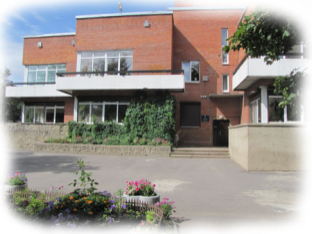 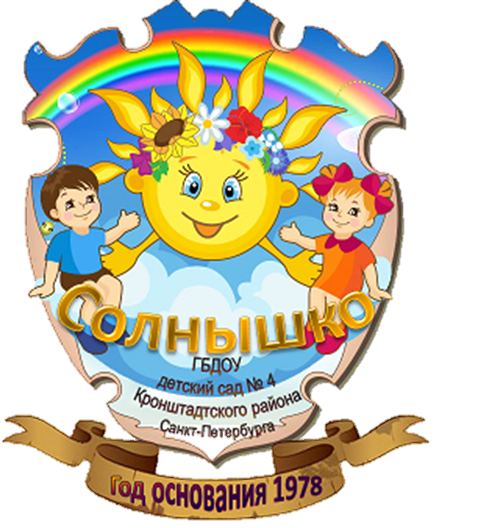 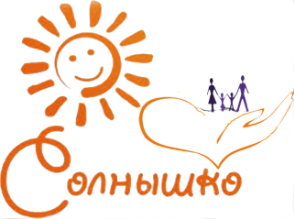 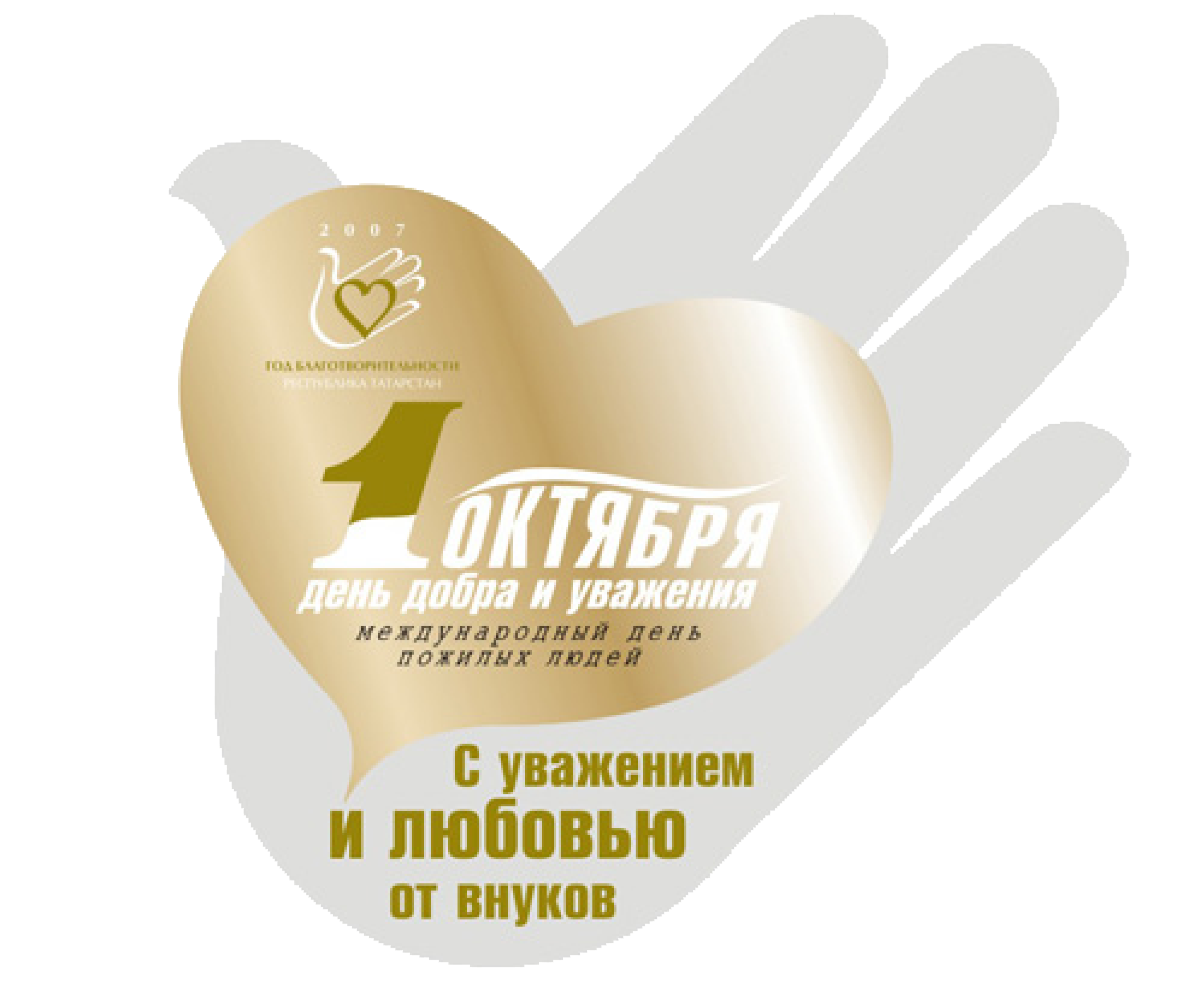 Социальная акция
Ко дню пожилого человека
«мы рядом»
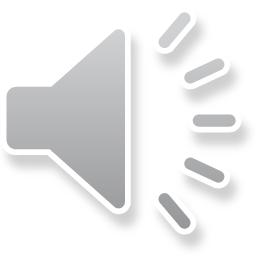 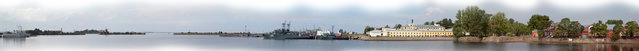 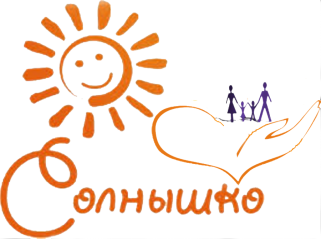 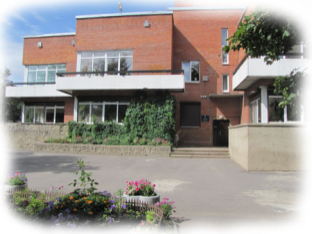 1 октября отмечается Международный День пожилых людей. Возможно, он отмечается в октябре потому, что осень года отождествляется с осенью жизни. В золотую осеннюю пору мы чествуем тех, кто все свои силы и знания посвятил своему народу, кто отдал здоровье и молодость молодому поколению. Не зря второе название этого дня – день добра и уважения.
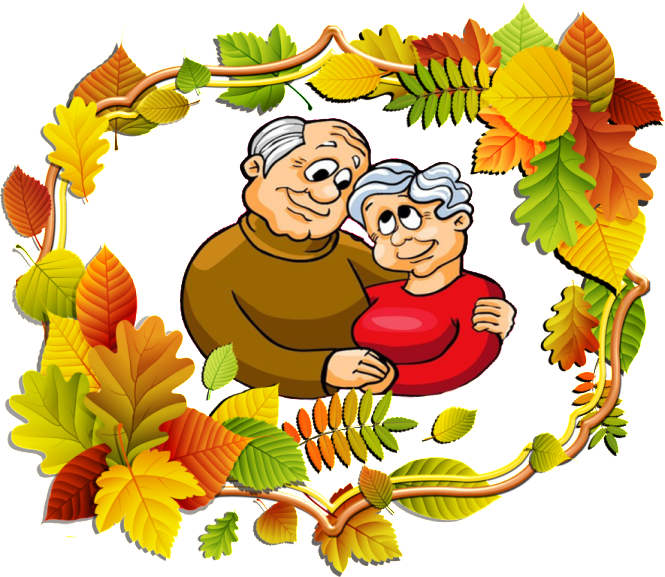 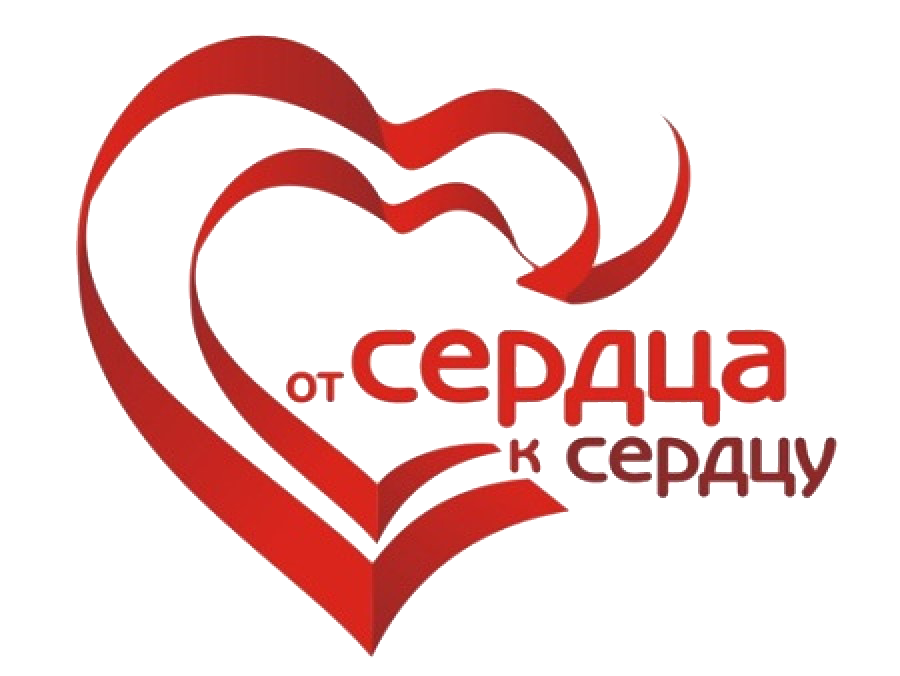 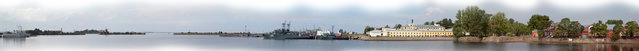 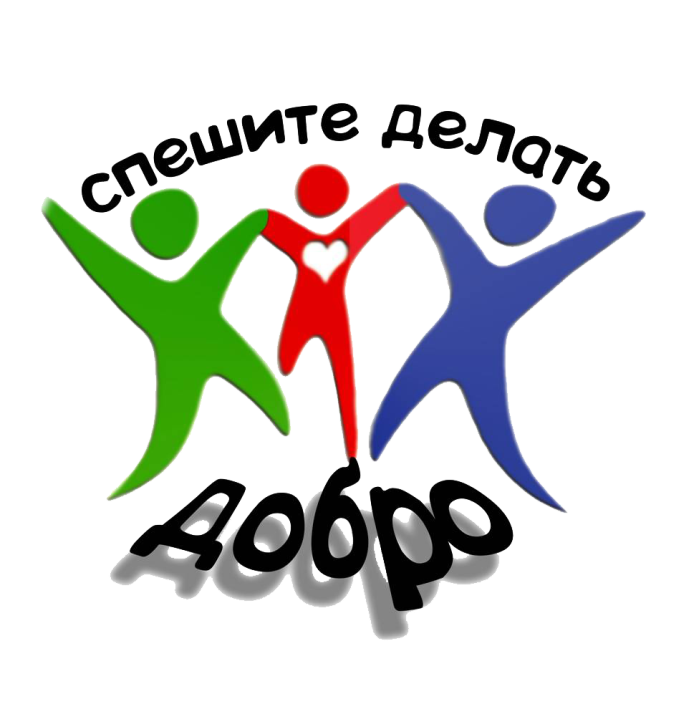 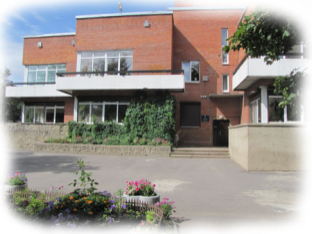 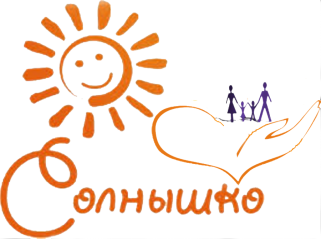 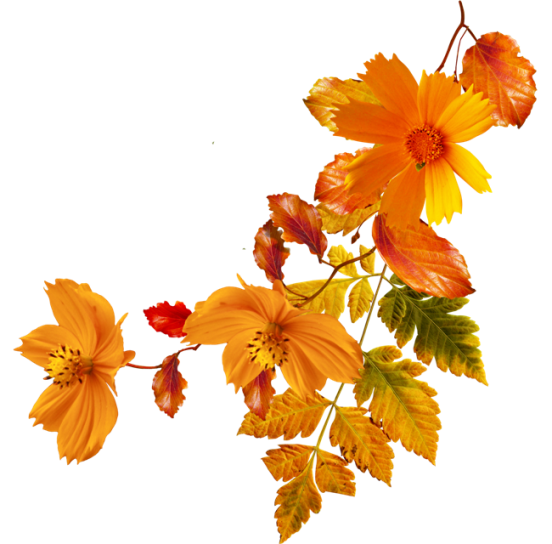 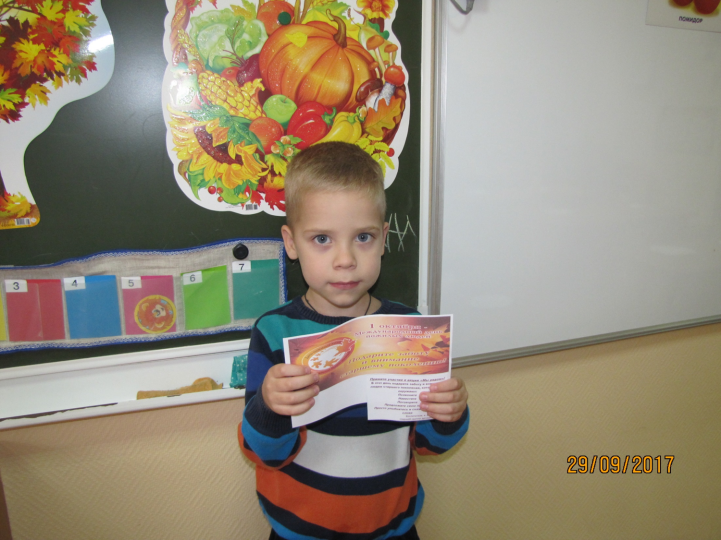 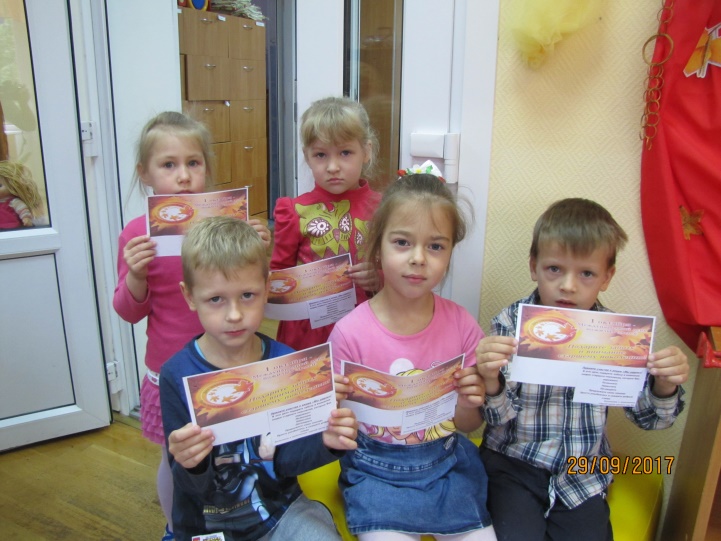 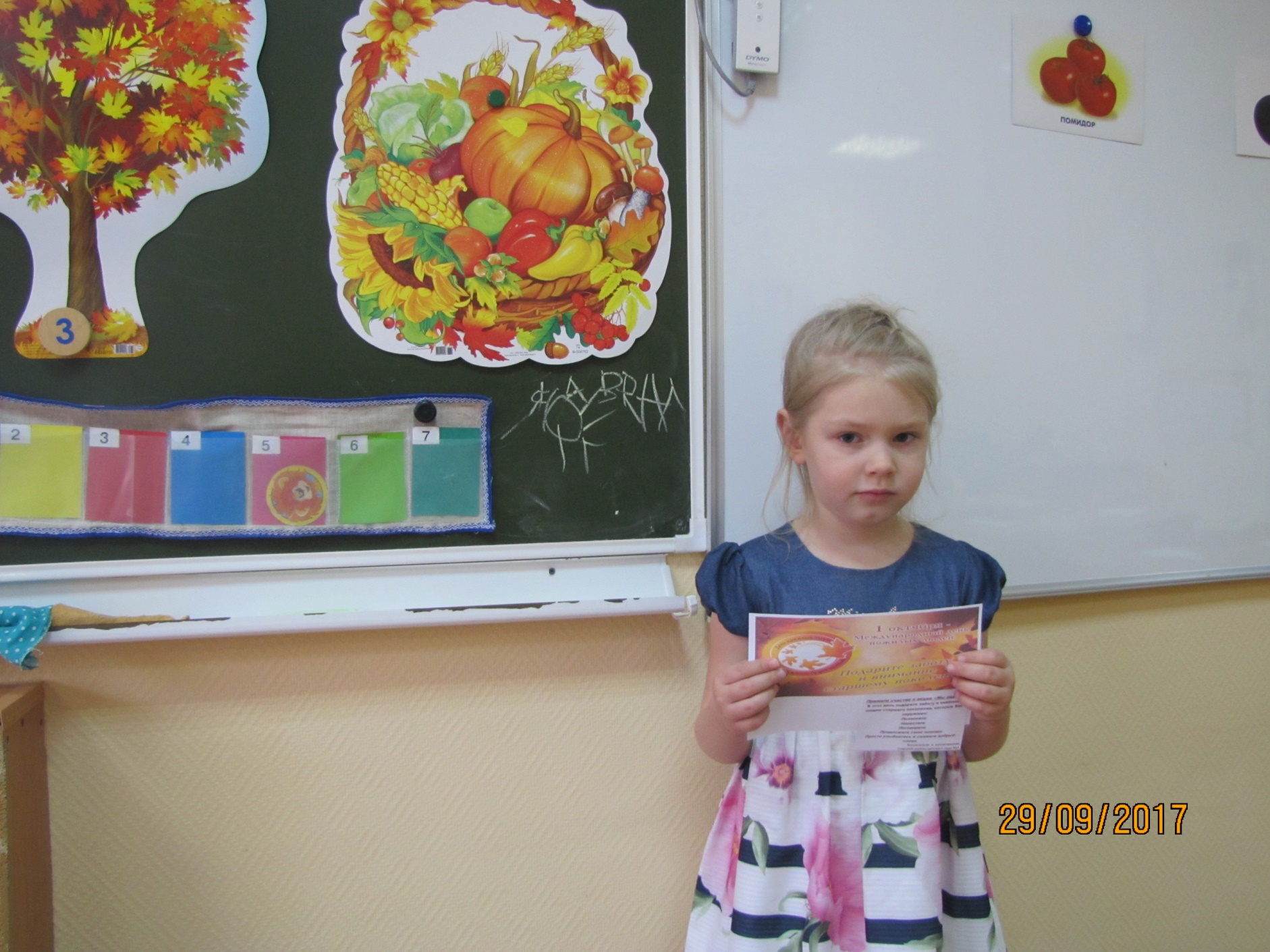 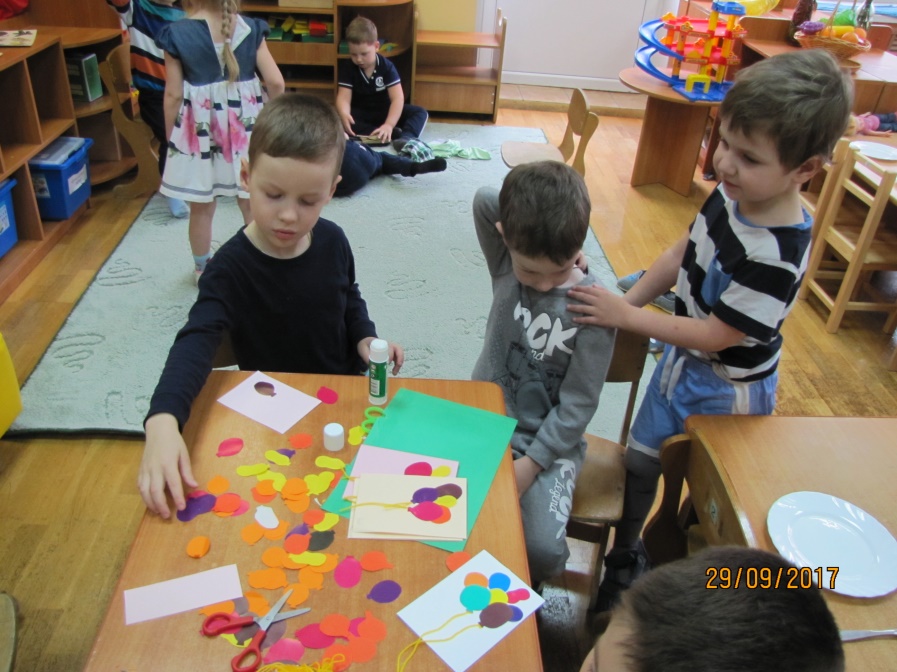 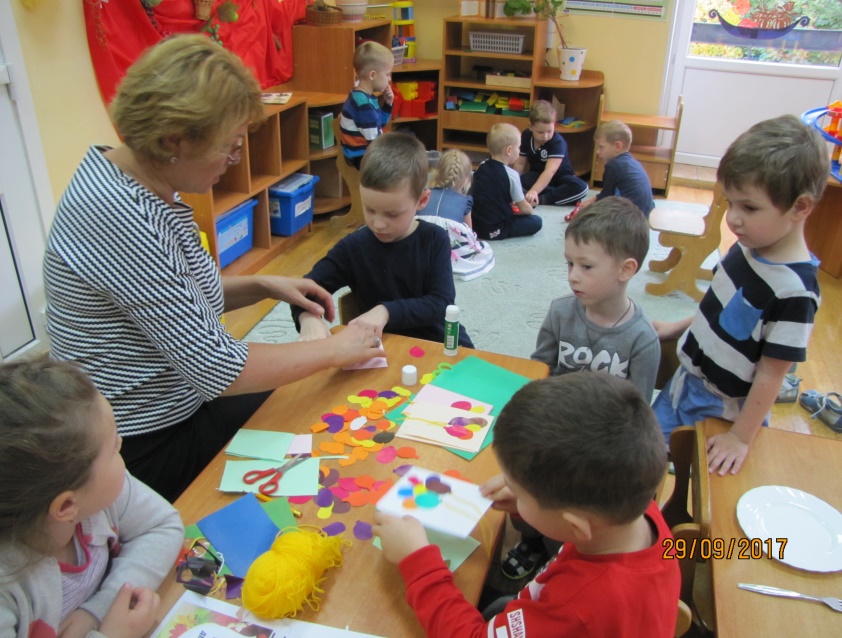 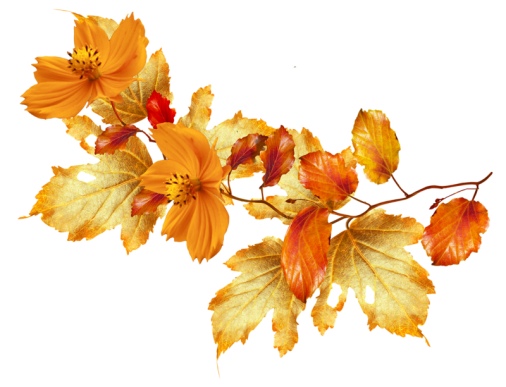 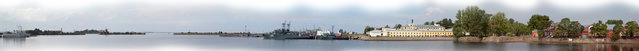 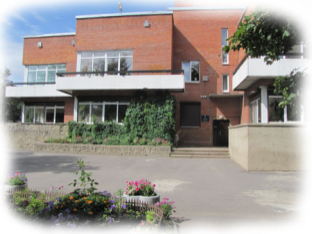 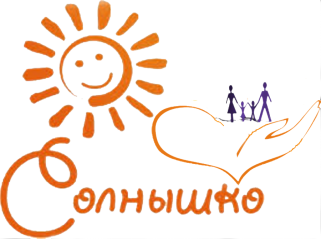 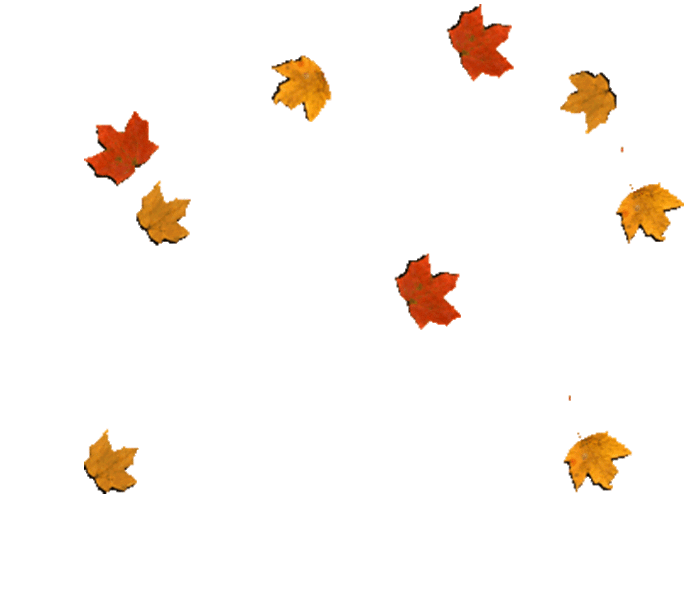 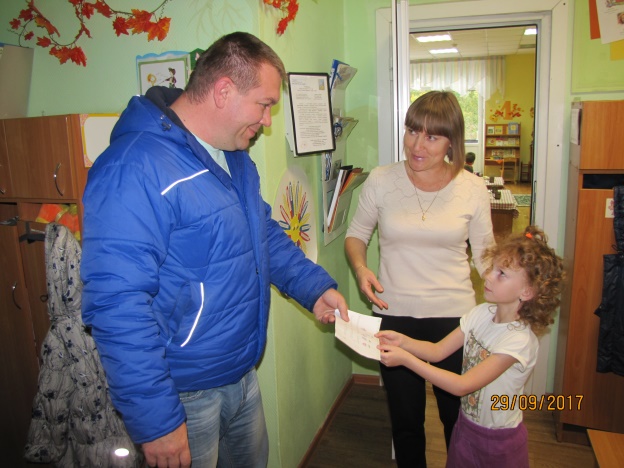 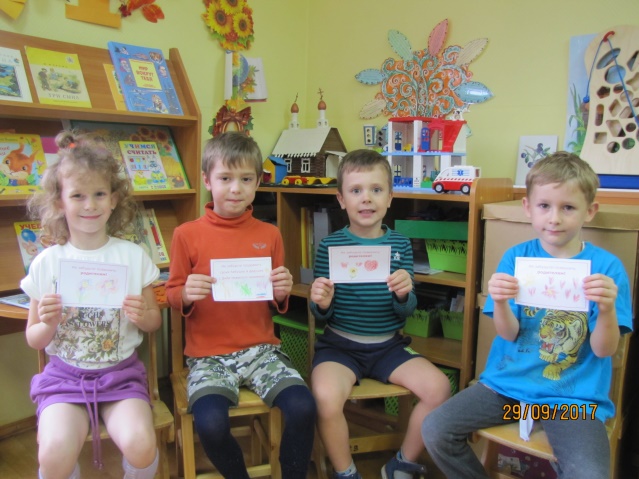 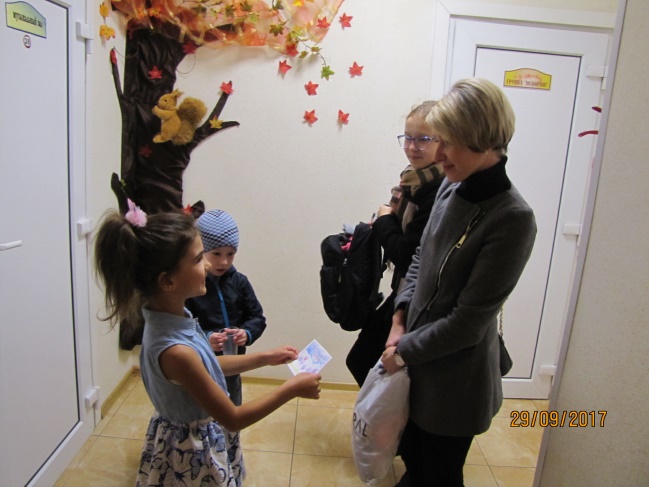 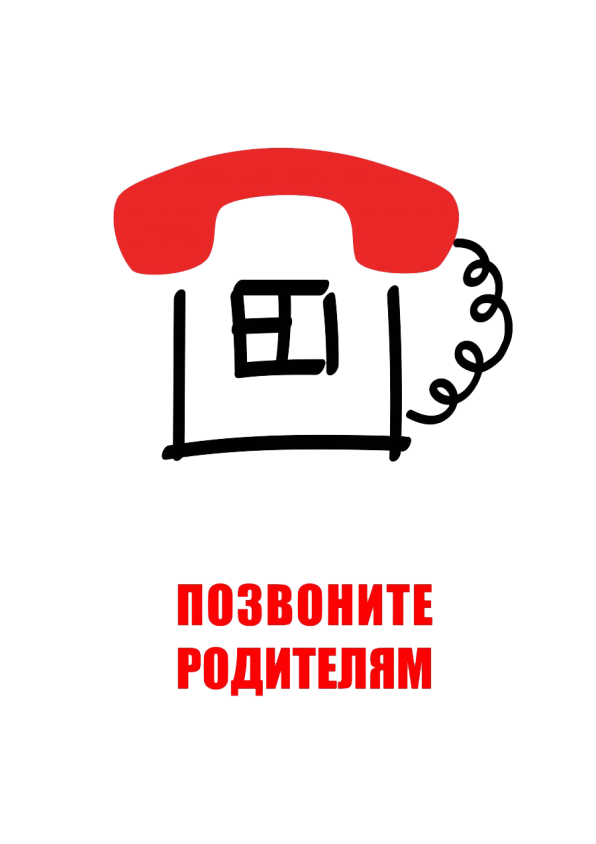 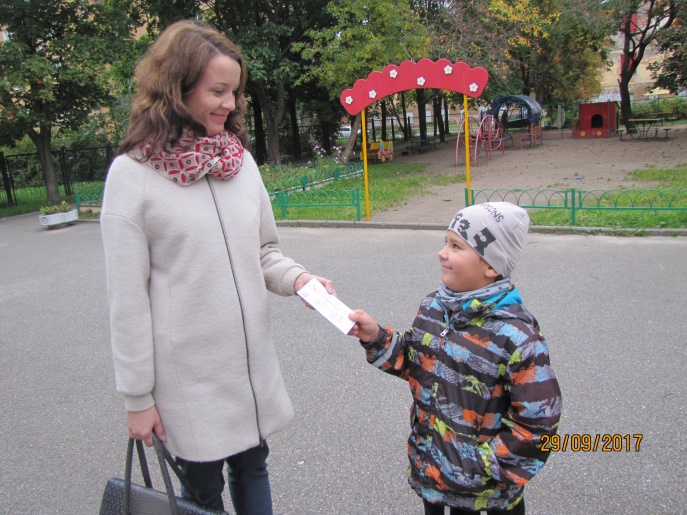 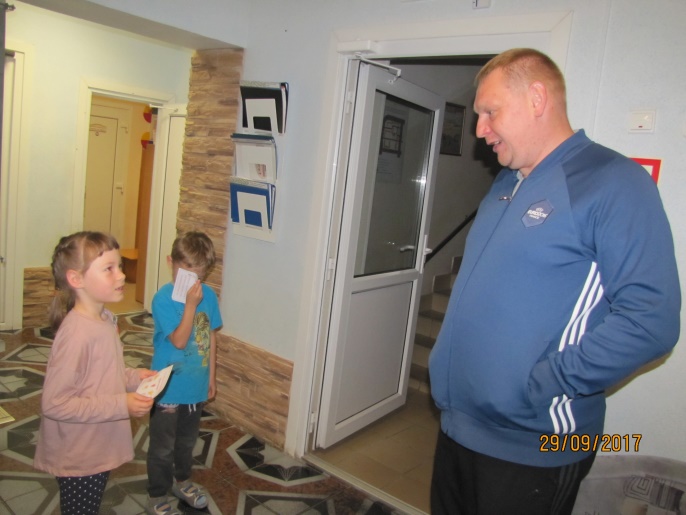 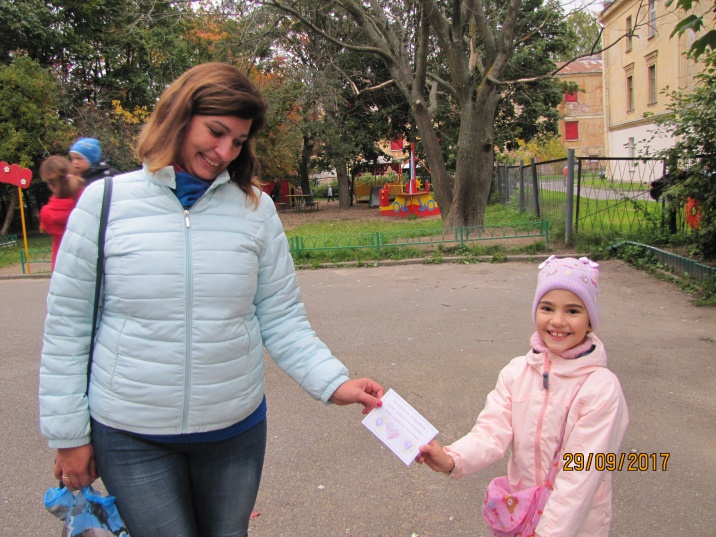 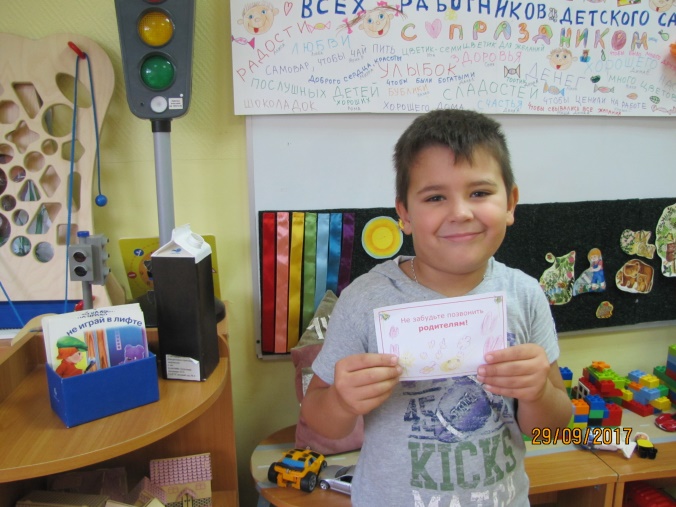 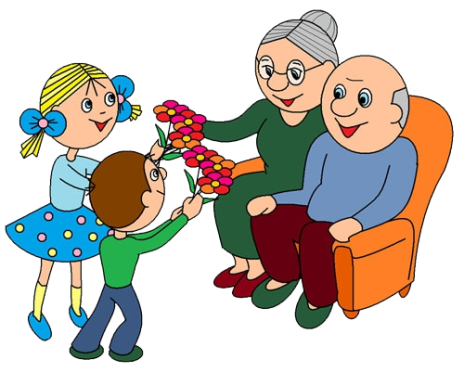 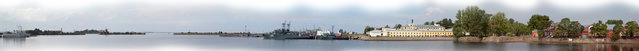 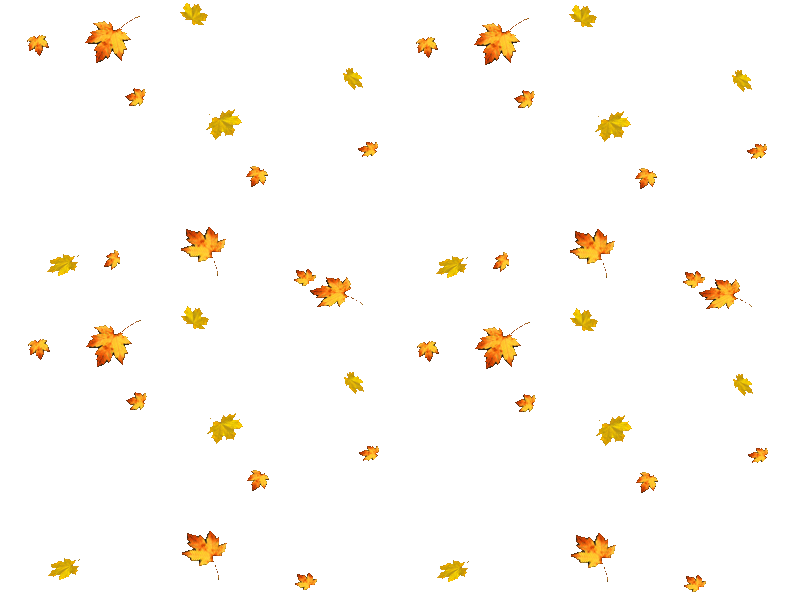 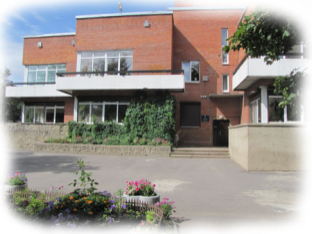 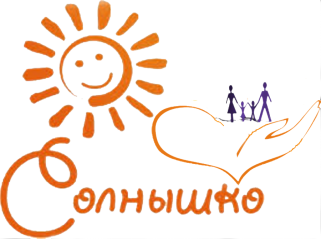 Мастер-класс 
для родителей и детей по изготовлению подарков
ко Дню пожилого человека
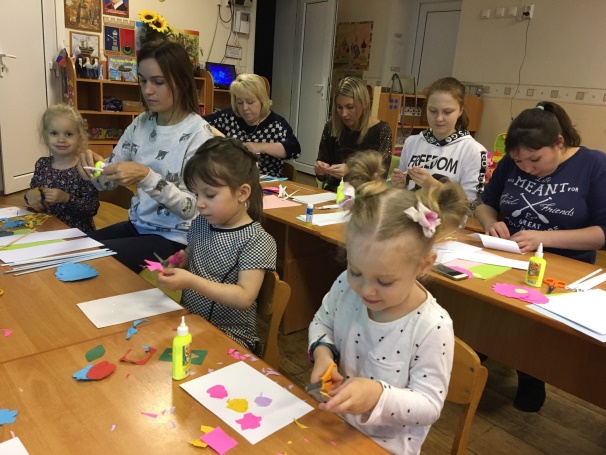 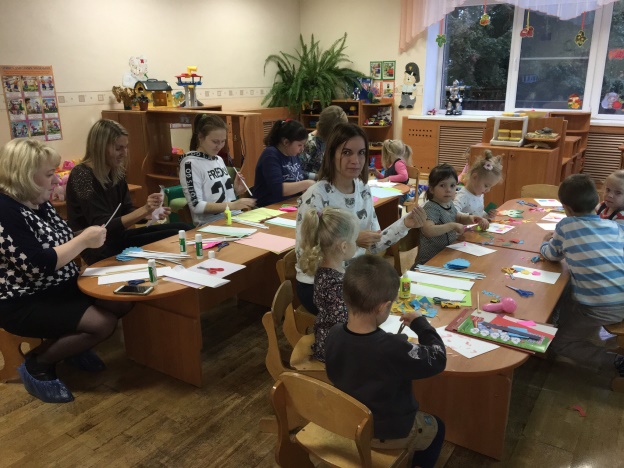 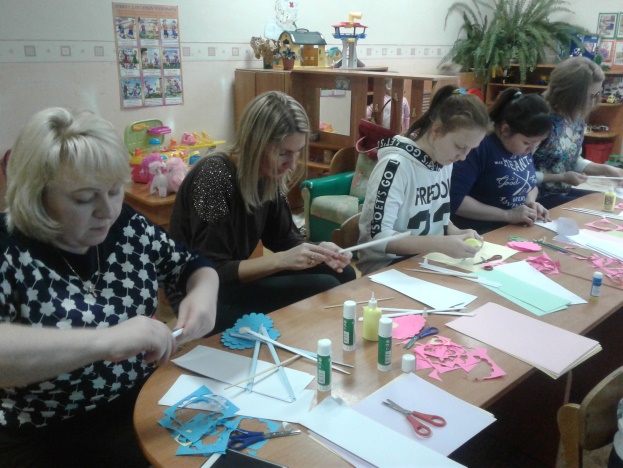 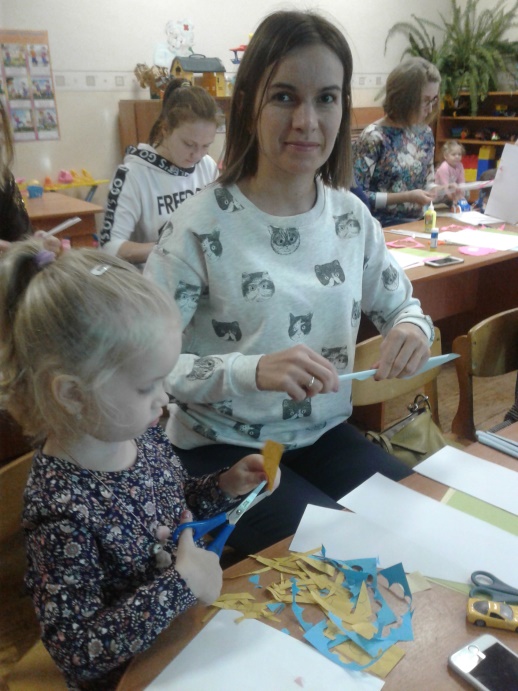 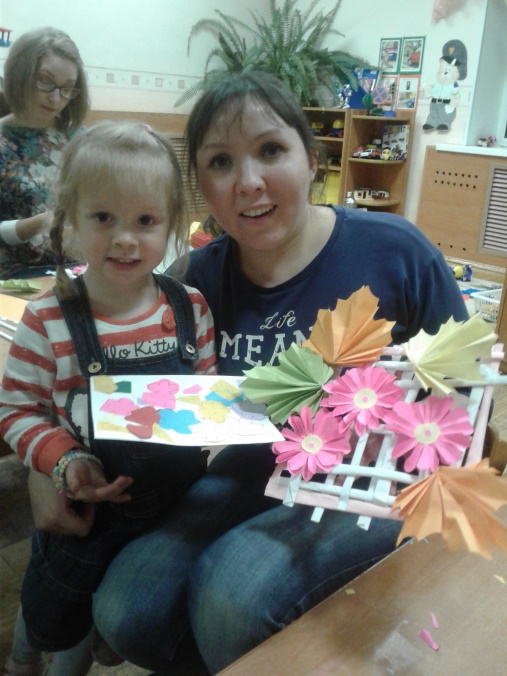 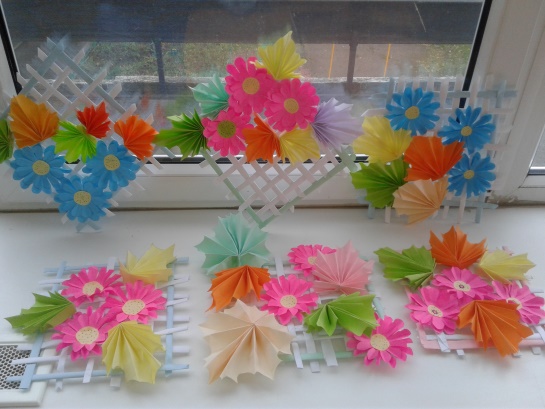 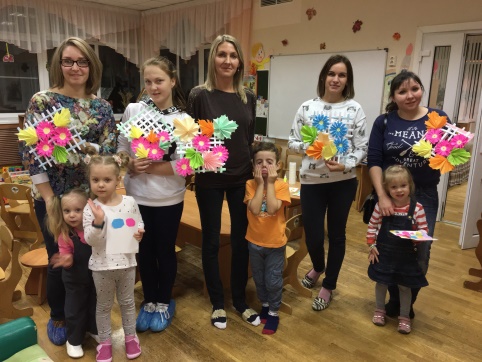 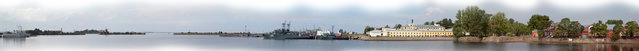 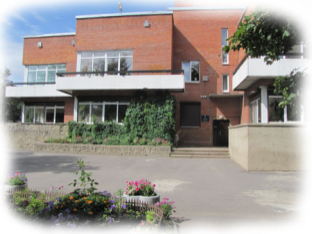 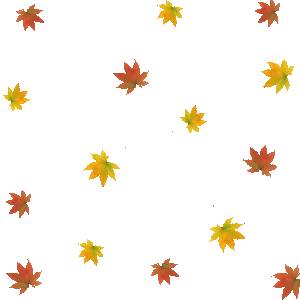 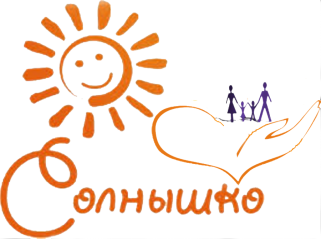 Музыкальный вечер
«Мы рядом»
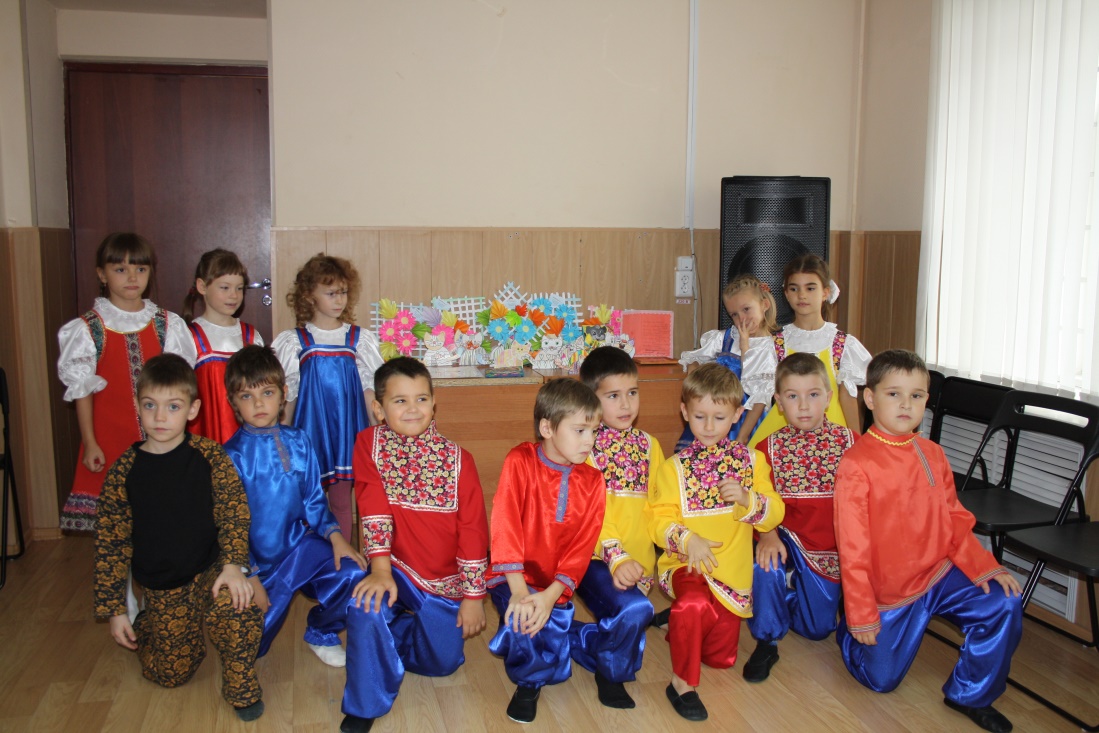 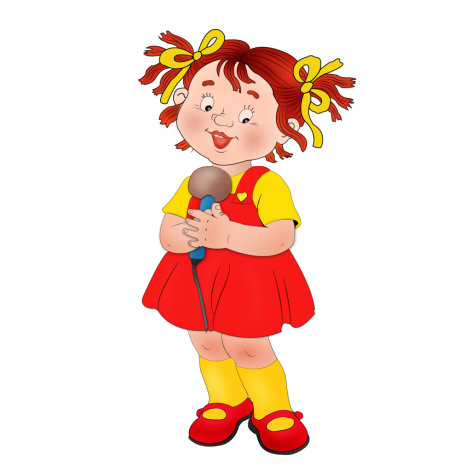 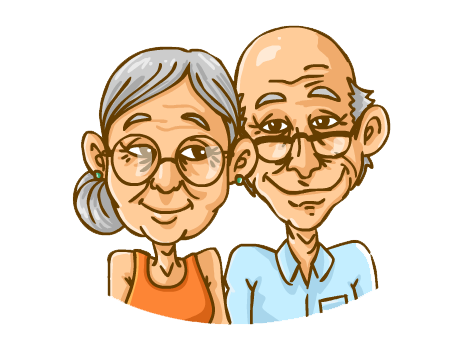 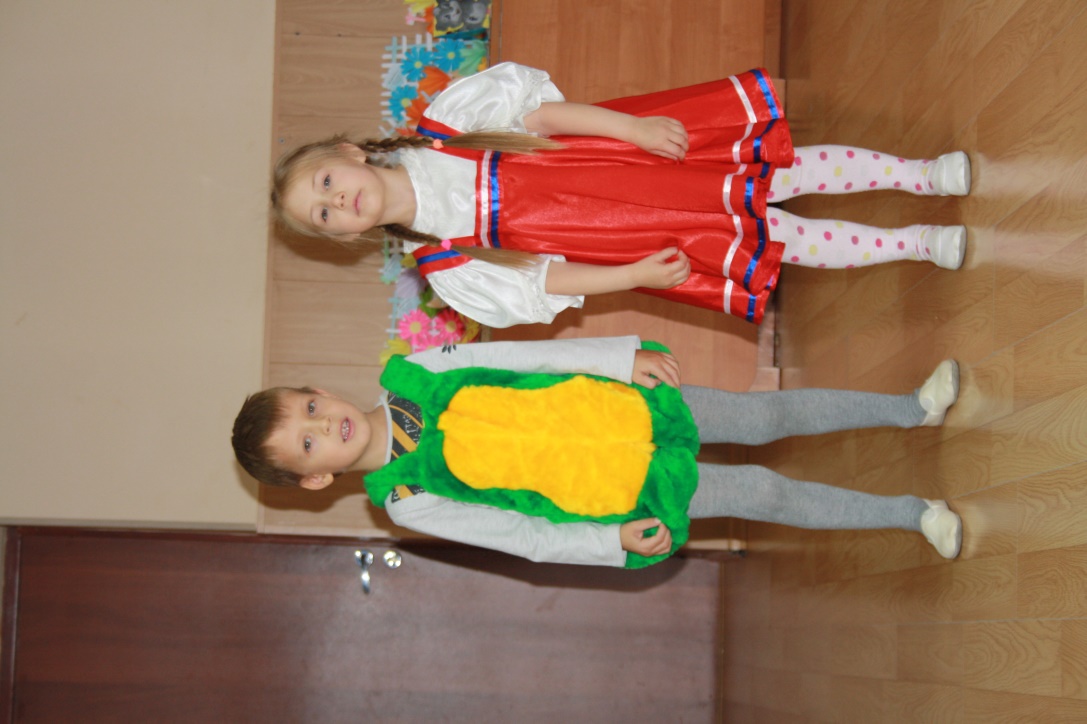 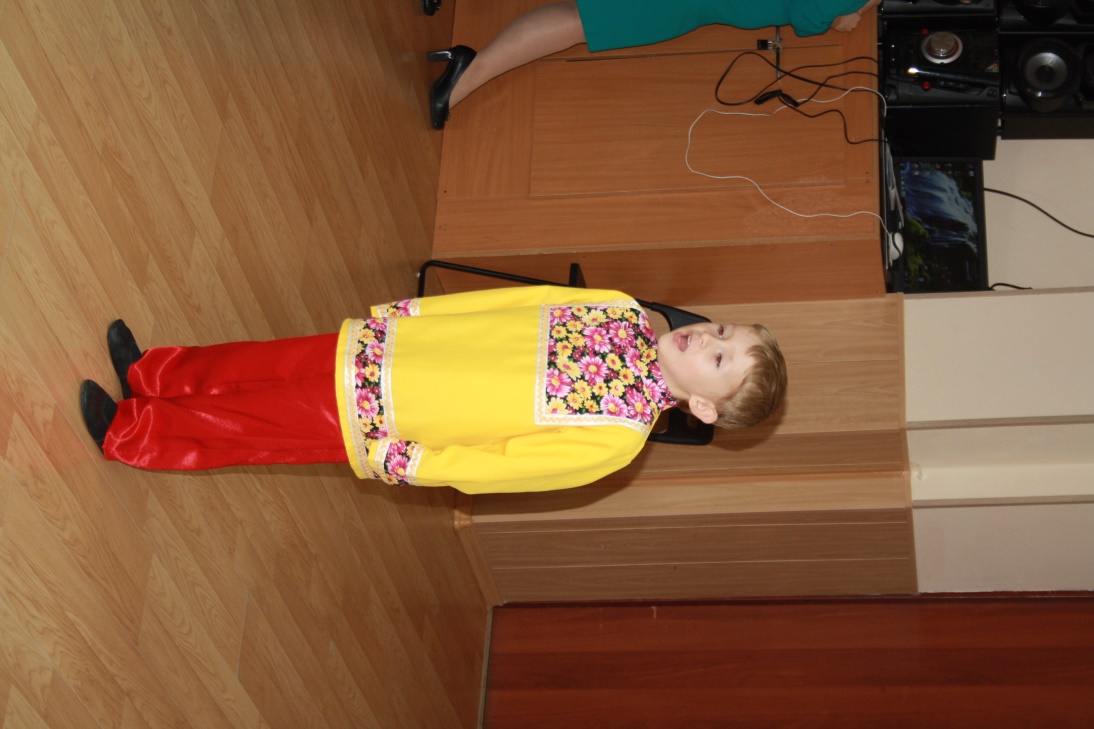 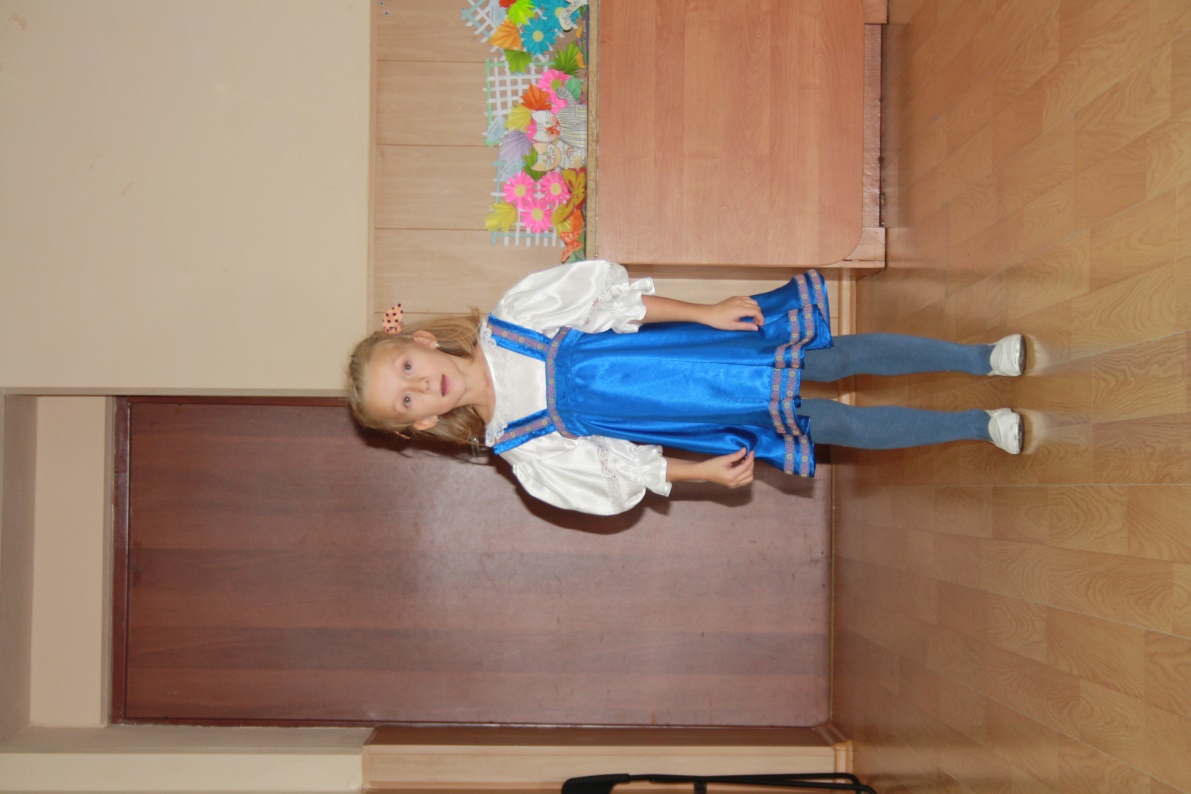 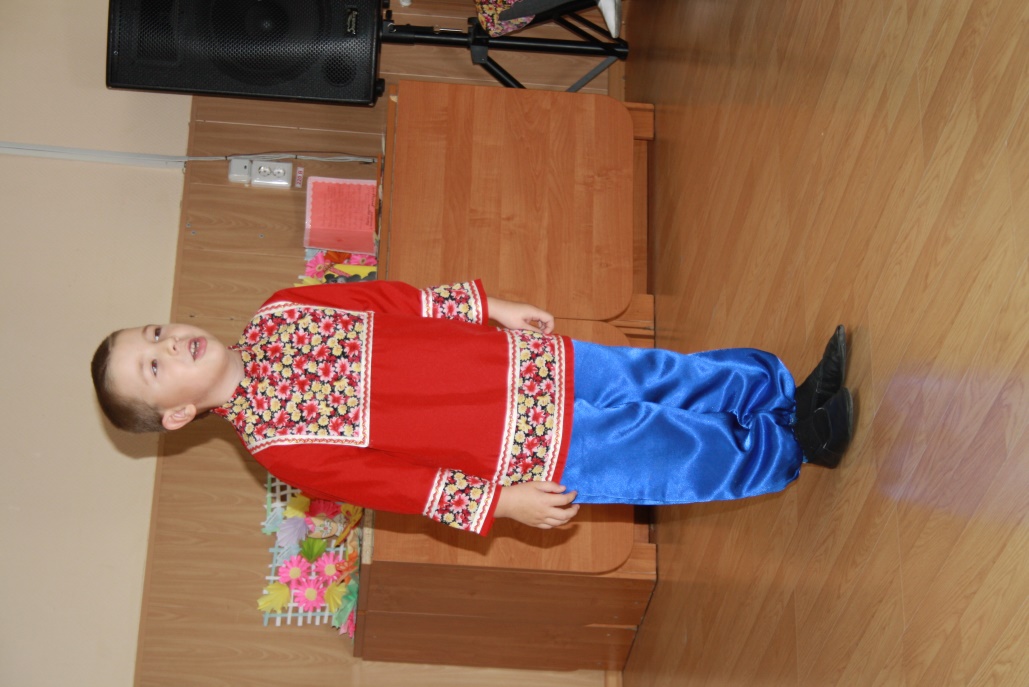 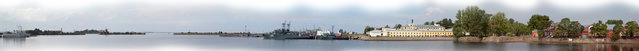 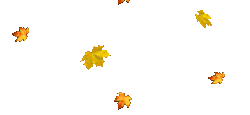 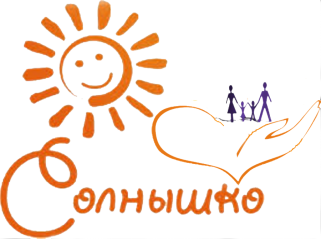 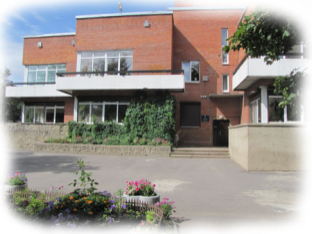 Мы — дети все прекрасно понимаем,Как нужно пожилых нам уважать,В день этот честь всех вас поздравить,Здоровья, счастья от души вам пожелать.
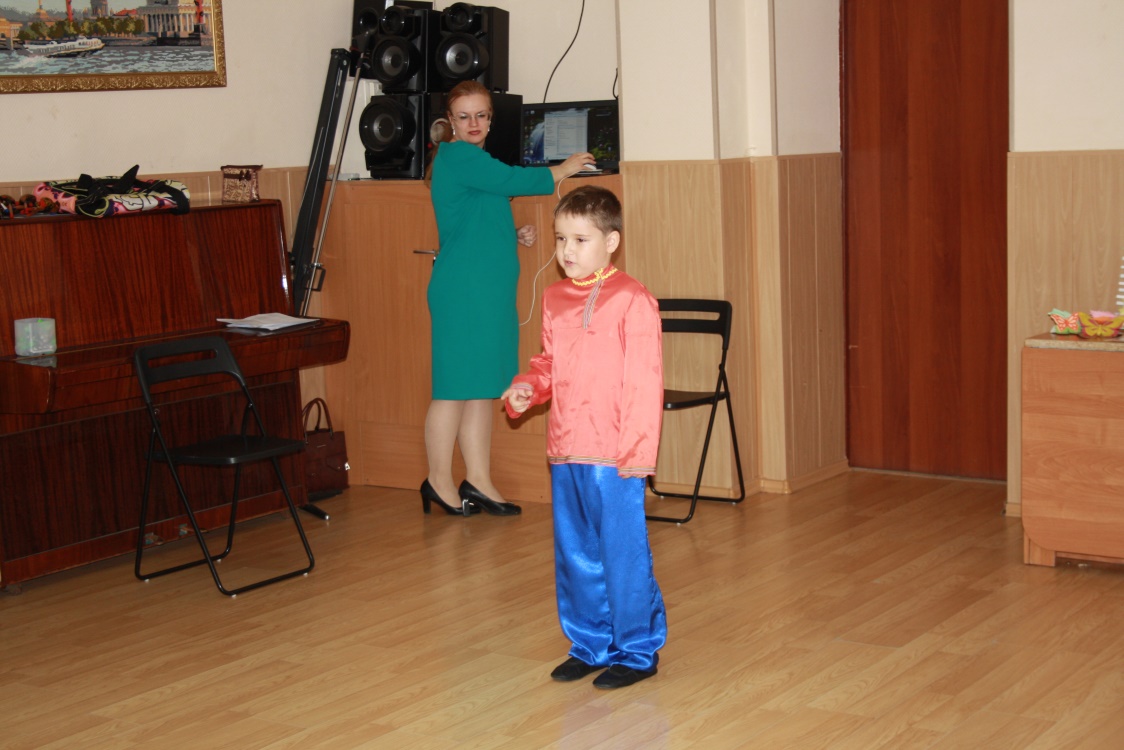 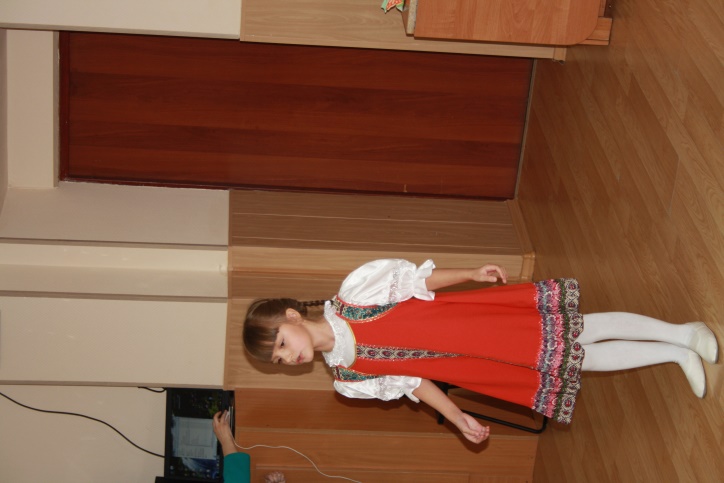 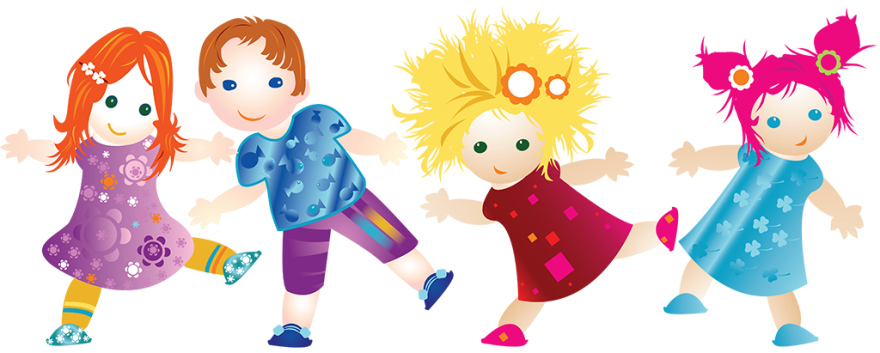 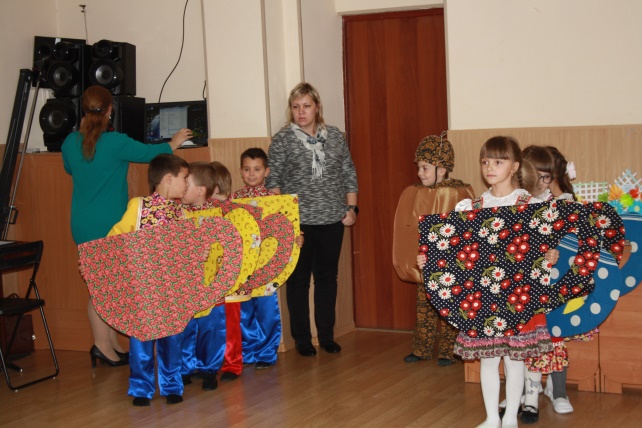 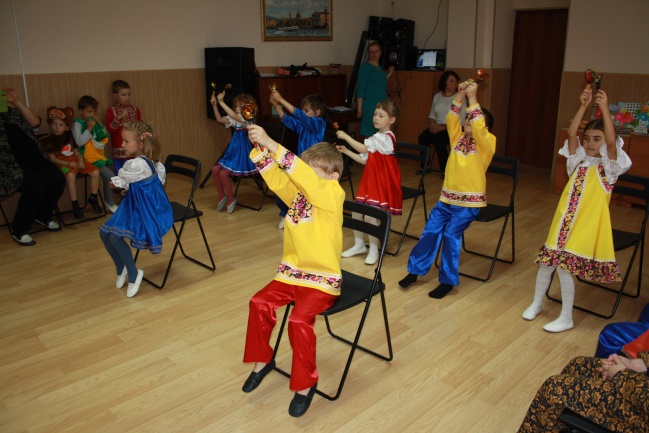 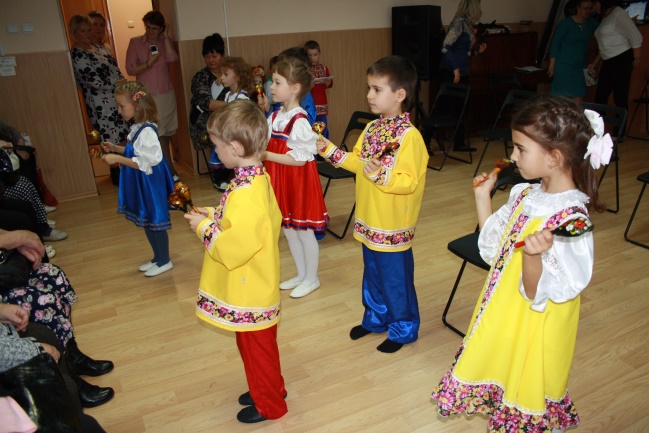 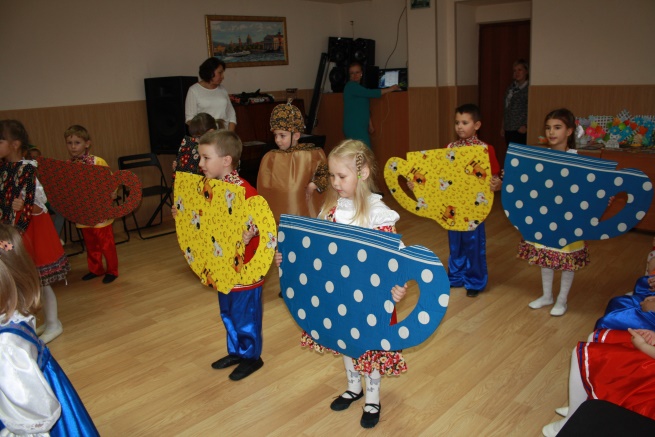 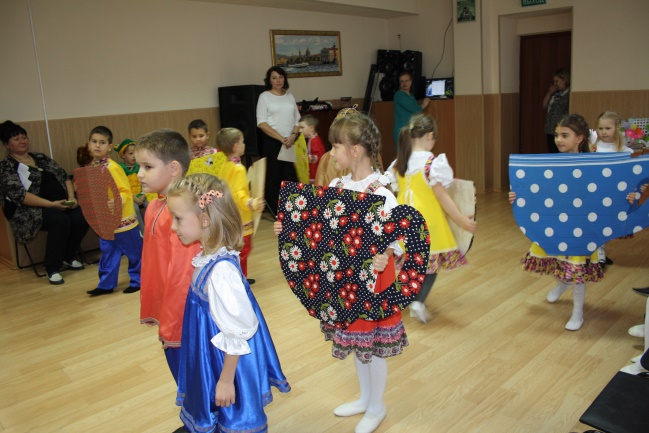 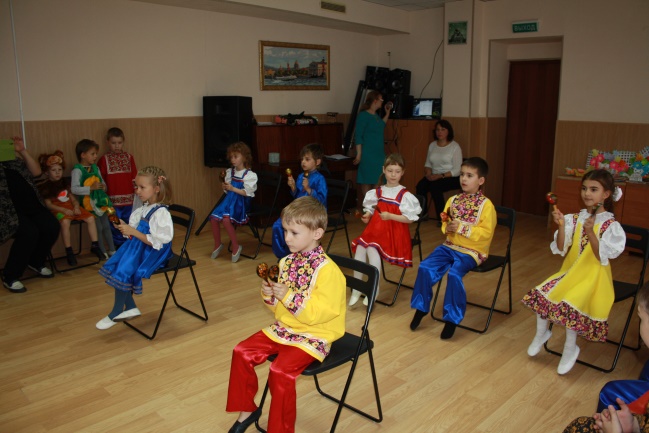 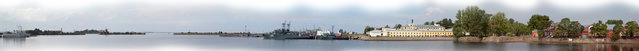 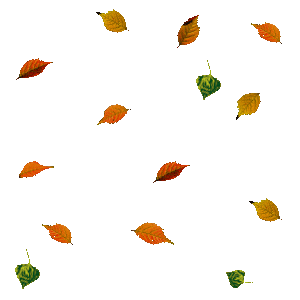 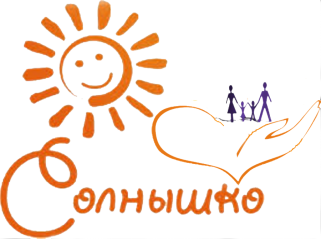 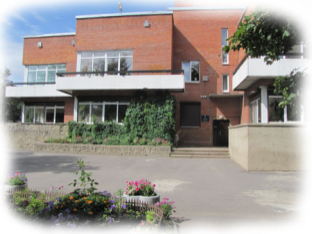 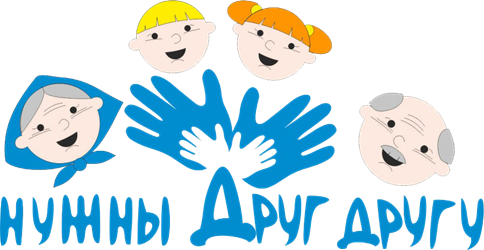 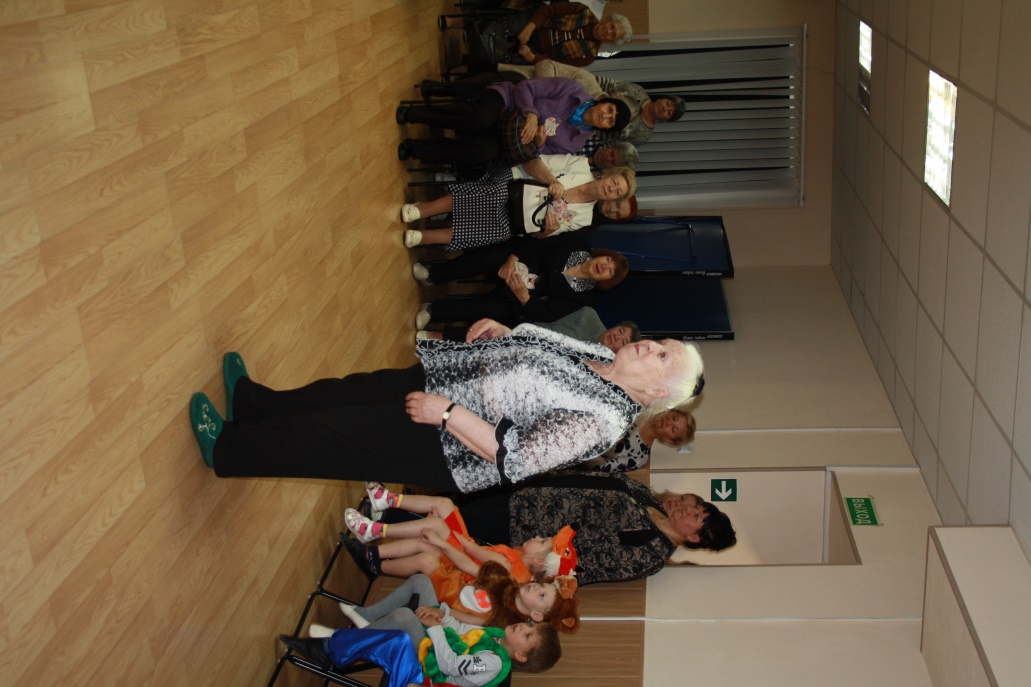 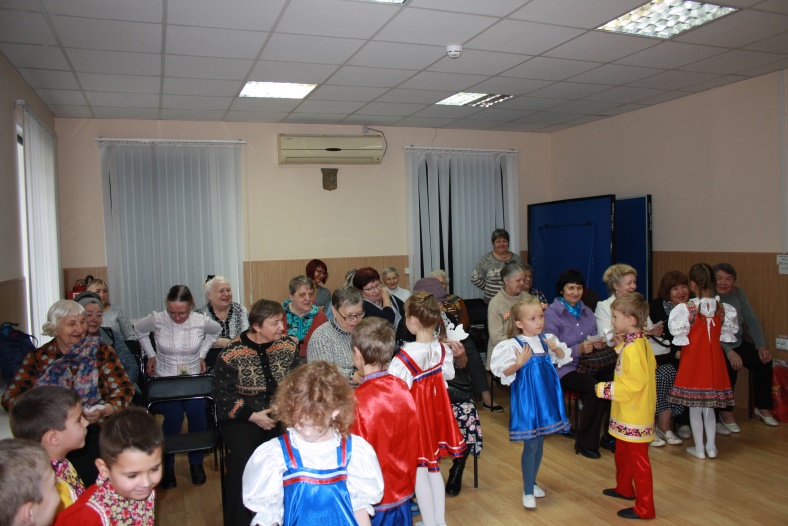 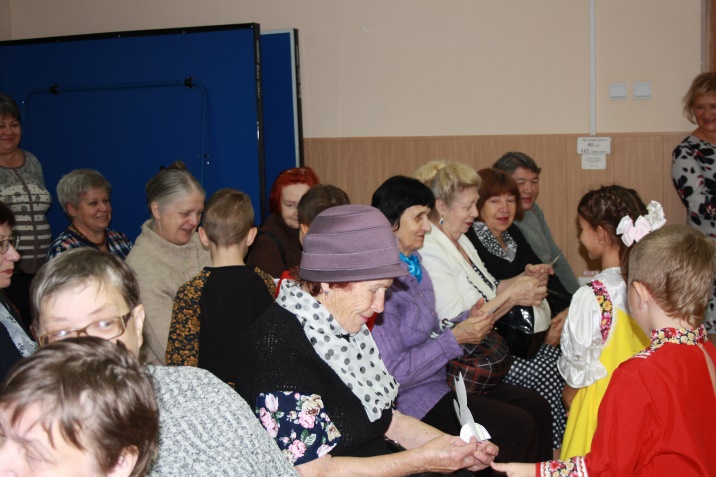 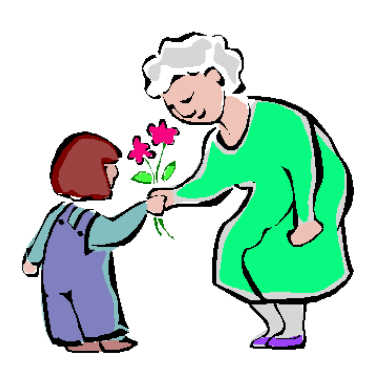 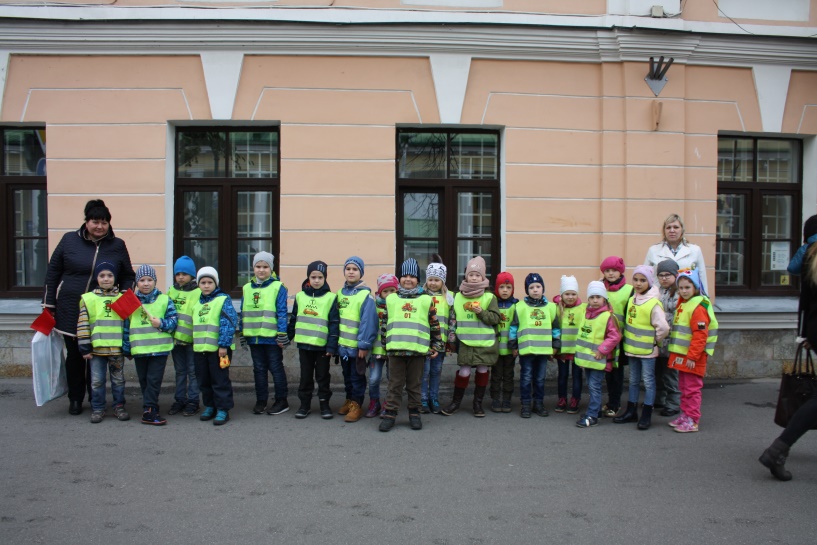 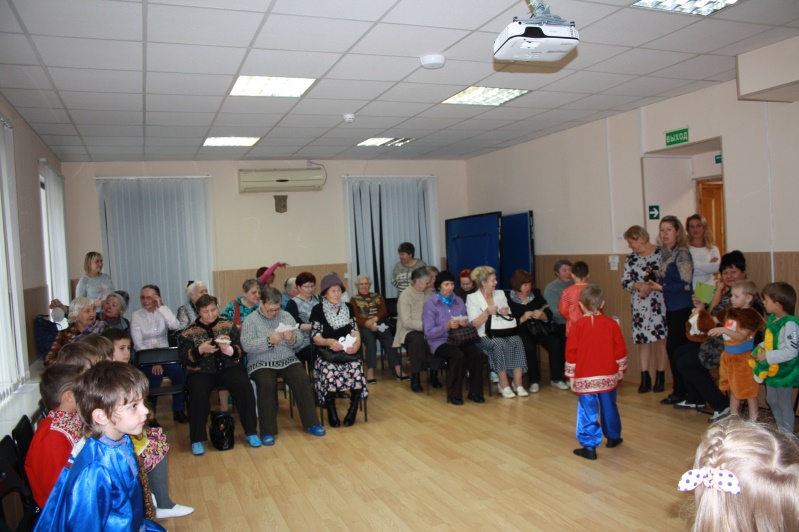 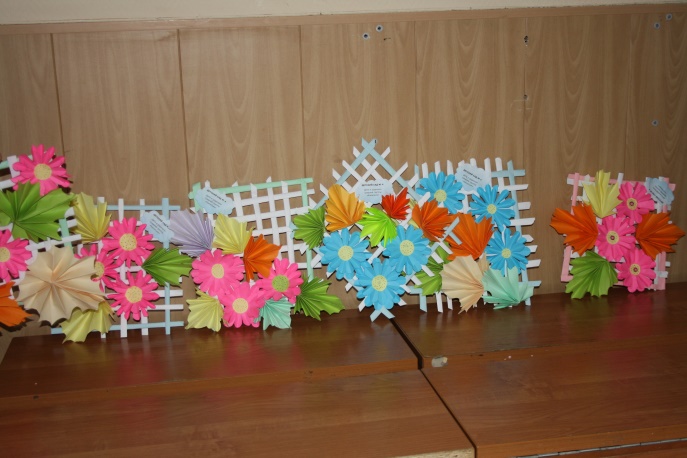 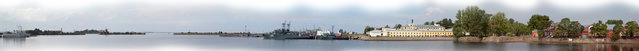 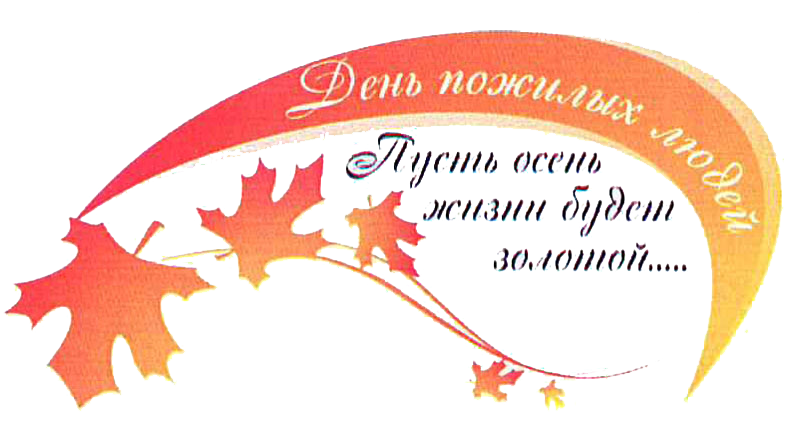 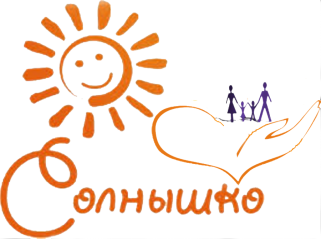 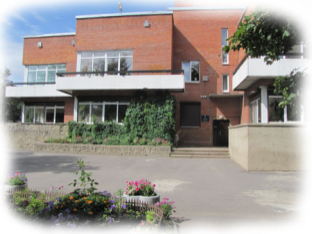 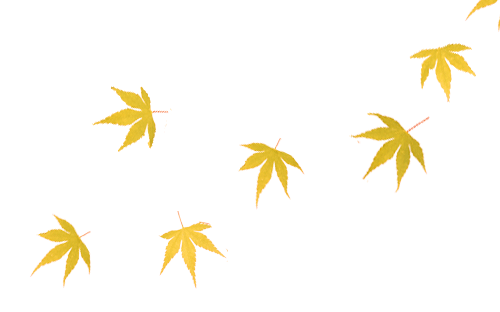 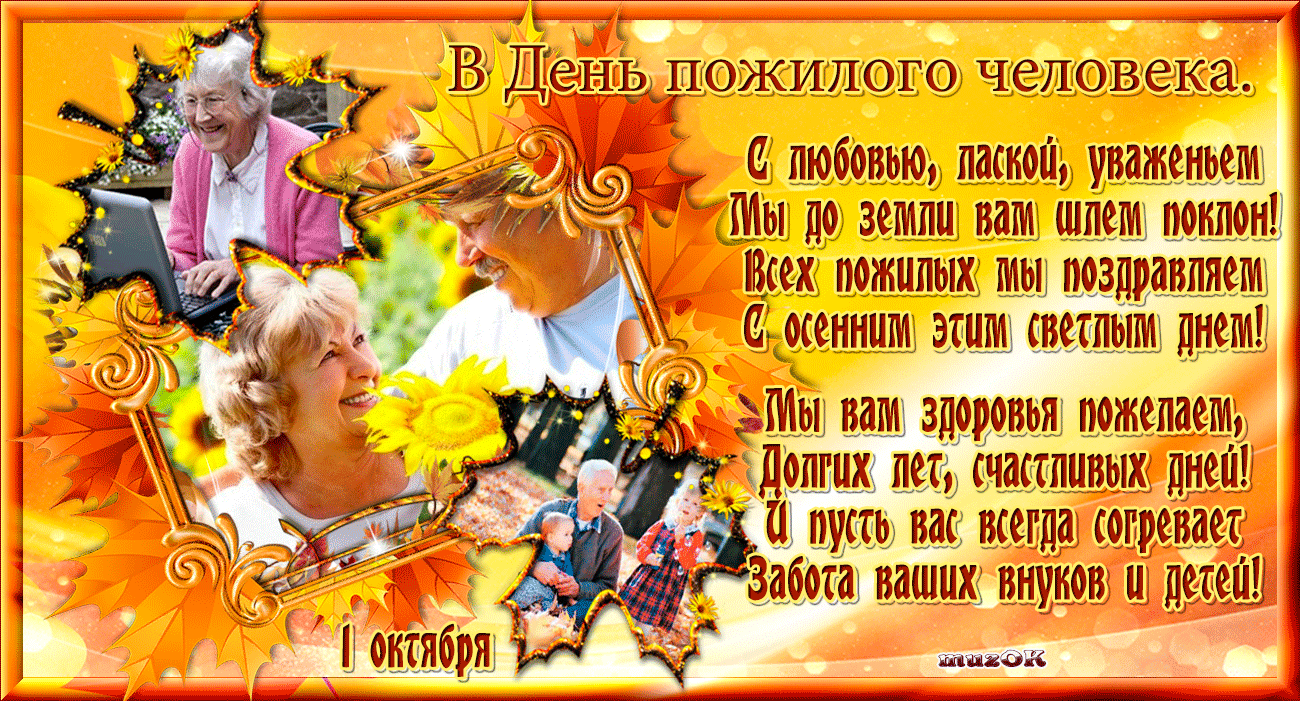 Воспитанники и сотрудники
детского сада.
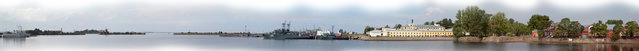